Virtual Site Visits
Christine Redovan, MBA, MLIS -- GME Consultant
Heather Peters, MEd, PhD -- GME Consultant
Presented by Partners in Medical Education, Inc. 2021
Introducing Your Presenter…
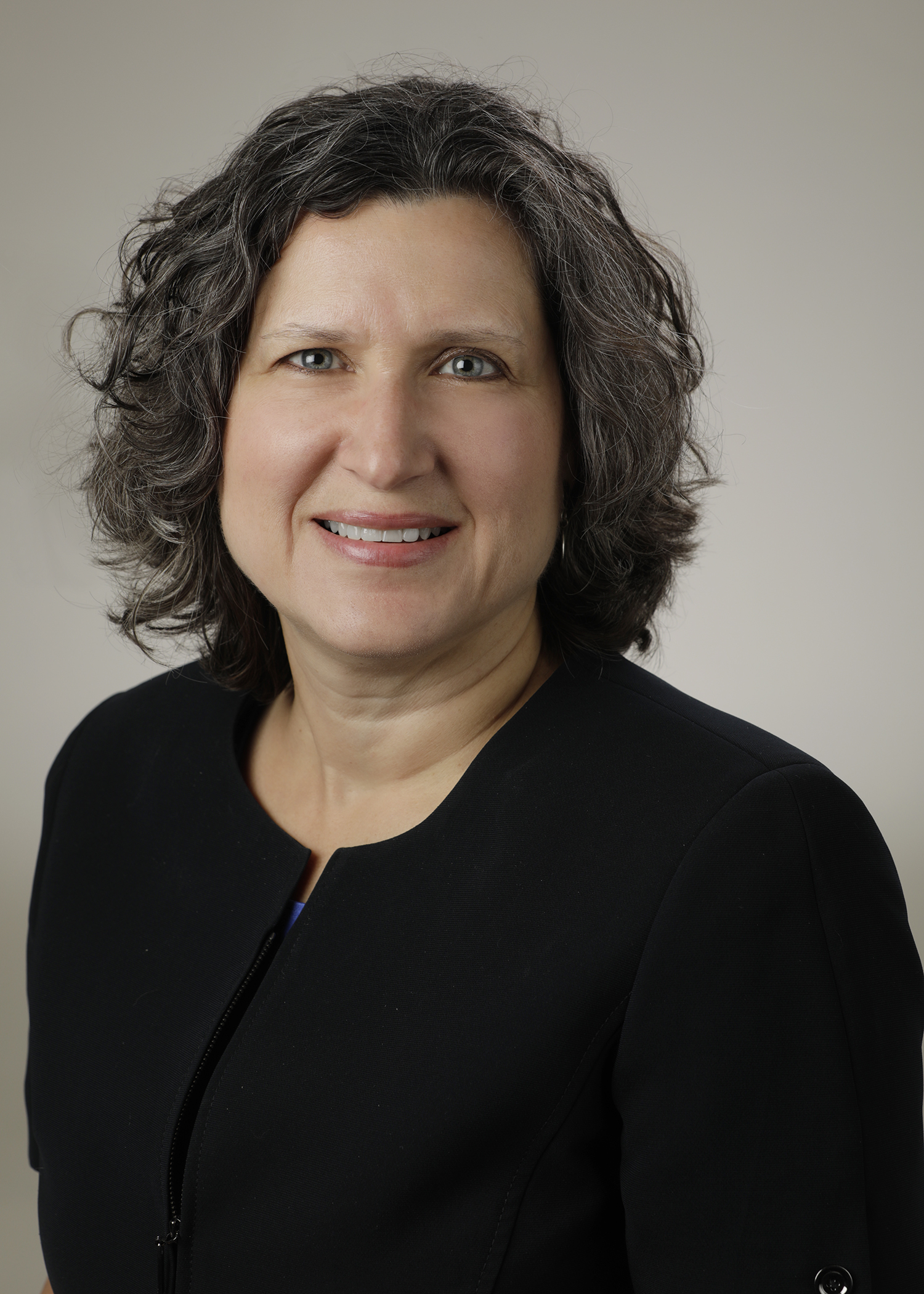 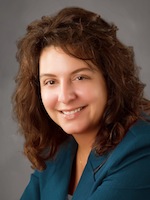 Christine Redovan, MBA, MLIS
GME Consultant
Heather Peters, M.Ed, Ph.D
GME Consultant
Seasoned Director of Medical Education and GME Operations

Accreditation and Management Expert For New and Established Institutions and Programs
ACGME-I Accreditation Expert

Successful GME Start-Up Implementation 

Focused on Continuous Accreditation Readiness. Data Mining, and Useful GME Resources

20+ years GME experience
Former GME Director & DIO

Seasoned speaker at ACGME & subspecialty national meetings

Areas of Expertise: GME Strategic Planning; Program Evaluation; and Faculty Development

3 decades in education; Masters of Education in curriculum & evaluations, PhD concentration in secondary education & adult learning theories
Presented by Partners in Medical Education, Inc. 2021
2
Learning Objectives
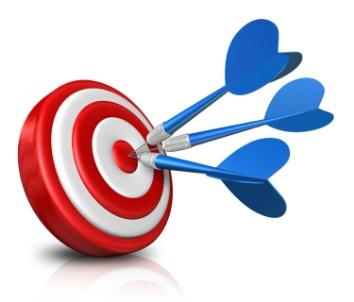 DISCUSS strategies for…
Scheduling site visits
Preparing for site visits
Day of the site visit
Post site visit
Continuous site visit preparedness
Presented by Partners in Medical Education, Inc. 2021
3
Scheduling Site Visits
Black-out dates request from ACGME
30 days – but be ready for short notice
Approximate date in ADS
Currently a year, or more, behind
Priority
New programs
Programs/Sponsoring Institutions with concerns
Time of day varies
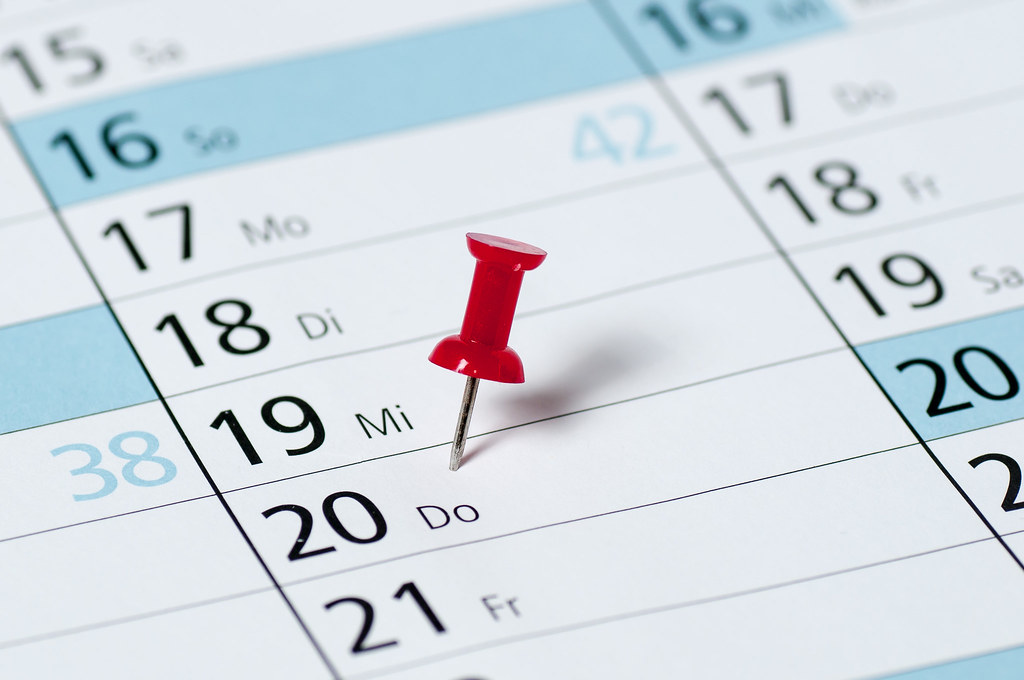 Presented by Partners in Medical Education, Inc. 2021
4
Scheduling Site Visits
New Programs
Surgery RC
Internal Medicine RC
Presented by Partners in Medical Education, Inc. 2021
5
Check ADS often for updates
Best Practices
Pay attention to time zone
Let RC & Field Staff know you are ready
Presented by Partners in Medical Education, Inc. 2021
6
Pre-Site Visit:Opportunities and Challenges
GOAL
SITE  VISIT DAY
BACK UP PLANS
TECHNOLOGY
MOCK SITE VISIT
COMMUNICATION WITH 
SITE VISITOR
Presented by Partners in Medical Education, Inc. 2021
7
COMMUNICATION WITH THE SITE VISITOR
KEY POINTS:
EMAIL FROM SITE VISITOR
DOCUMENT LISTS
           DE-IDENTIFIED
ADS UPDATE
SENDING NEW DOCUMENTS
ATTESTATIONS
SPREADSHEET OF PARTICIPANTS
          CHECK EMAILS FOR ACCURACY
GOAL
TAKE YOUR CUES FROM THE SITE VISITOR
Presented by Partners in Medical Education, Inc. 2021
8
MOCK SITE VISIT
KEY POINTS:
PARTICIPANTS NEED PRACTICE
PLAN DEBRIEF TO DISCUSS VULNERABILITIES
	STRATEGIES
	DOCUMENTS
GOAL
BE PROACTIVE
Presented by Partners in Medical Education, Inc. 2021
9
TECHNOLOGY
KEY POINTS:
MEETING WITH THE SITE VISITOR TO TEST ZOOM
TEST EVERY PARTICIPANT’S CONNECTION
TECHNOLOGY CHECK POINTS
	LIGHTING
	MONITORS
	AUDIO
GOAL
Smeraglio, A., DiVeronica, M., Terndrup, C., McGhee, B., & Hunsaker, S. (2020). Videoconferencing: A Steep Learning Curve for Medical Educators. Journal of Graduate Medical Education, 12(5), 553–556. https://doi.org/10.4300/JGME-D-20-00514.1
Presented by Partners in Medical Education, Inc. 2021
10
BACK UP PLANS
KEY POINTS:
BE READY FOR ANYTHING
HAVE BACK UP COMPUTERS READY
REACH OUT TO FACULTY AND OTHER PARTICIPANTS THE DAY BEFORE TO REMIND THEM TO LOG IN A FEW MINUTES EARLY
GOAL
YOU ARE ALMOST AT THE SUMMIT
Presented by Partners in Medical Education, Inc. 2021
11
Day of Site Visit
Take a deep breath
Test technology
Log-in early
Documents in front of you
Take notes for debriefing
Additional recommended lists
Current QI and scholarly activity
Current faculty development
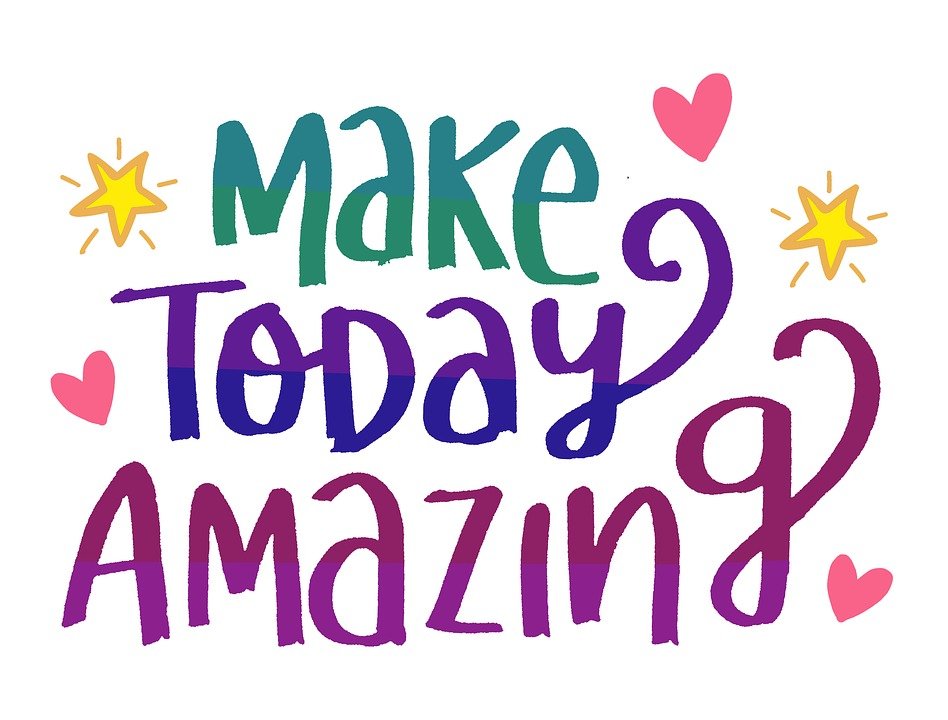 Presented by Partners in Medical Education, Inc. 2021
12
Day of Site Visit
Site visitor requests
Block diagram 
Updated CV’s
Corrections
Do it even if you don’t agree/align with requirements
Confirm timeline 
End of site visit
End of day
Next week
Site visitor debrief
Presented by Partners in Medical Education, Inc. 2021
13
POST SITE VISIT
SITE VISIT OUTCOME
DOCUMENTS
EMAIL WILL COME WITHIN A FEW DAYS OF THE REVIEW COMMITTEE MEETING
HOW LONG DID THE SITE VISIT GIVE YOU?
COMMUNICATION WITH SITE VISITOR
DEBRIEF
PROVIDE DOCUMENTS AND THEN TRY NOT TO SEND EXCESSIVE EMAILS
PREPARE FOR POSSIBLE CITATIONS
Presented by Partners in Medical Education, Inc. 2021
14
Continuous Readiness
New Programs
PEC and CCC meetings
List of updated information or changes since submission
Faculty development
Scholarly activity
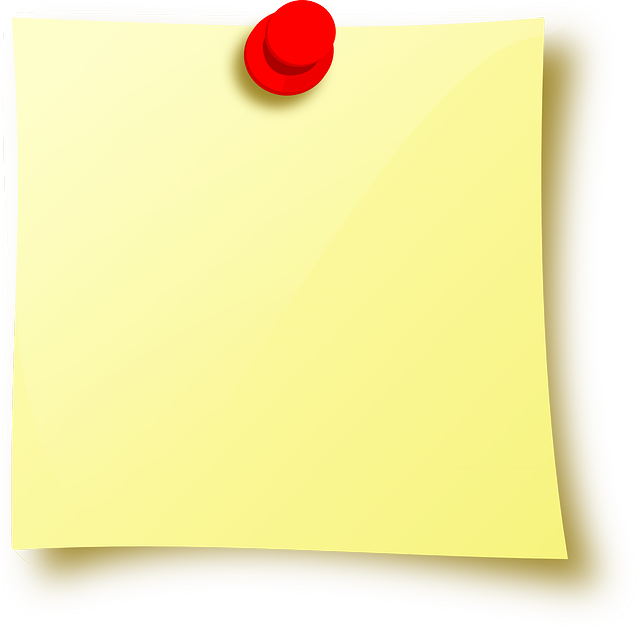 Don’t stop 
doing 
“GME”!
Presented by Partners in Medical Education, Inc. 2021
15
Continuous Readiness
Initial Accreditation Programs
Current requirements & specialty application
Are you doing what you said you would?
Surveys
APE
PEC
CCC
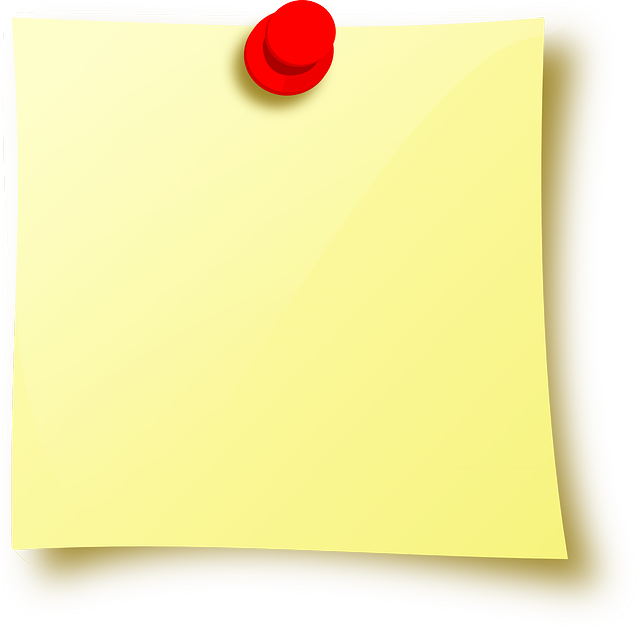 Note & understand changes;  track data
Presented by Partners in Medical Education, Inc. 2021
16
Continuous Readiness
Continued Accreditation Programs
Survey issues
Resident complaints
Letters of notification
Policies
Self-study
Special review
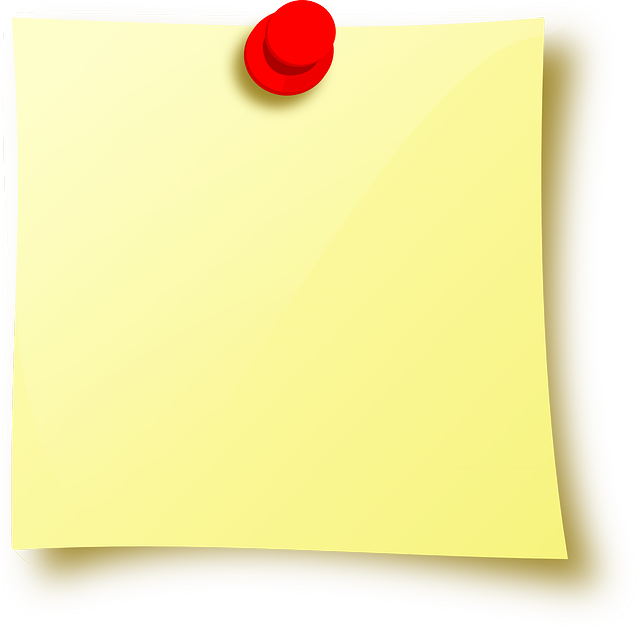 How are you meeting your aims?
Presented by Partners in Medical Education, Inc. 2021
17
Final thoughts…
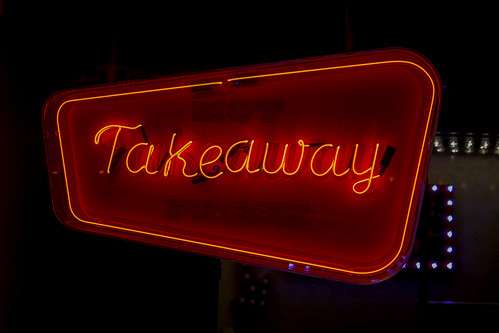 Be patient and flexible
Work on what you can improve
Hone technological skills
Preparation is key
Work with PEC 
Requirements, goals/objectives, policies, surveys
Consider a program audit
Action plans!
Ask for a special review
Presented by Partners in Medical Education, Inc. 2021
18
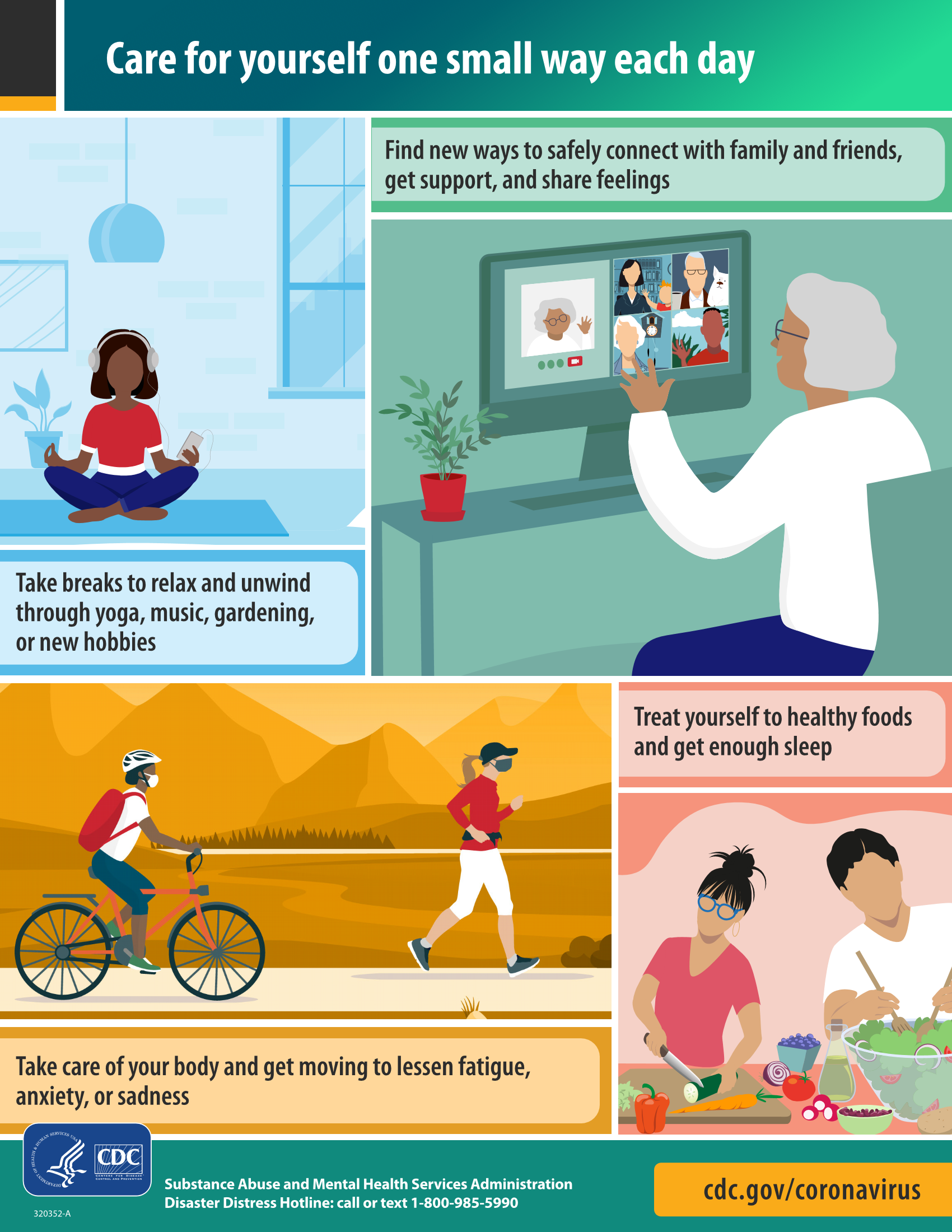 Take Care of YOU!
https://www.cdc.gov/coronavirus/2019-ncov/daily-life-coping/stress-coping/care-for-yourself.html
Presented by Partners in Medical Education, Inc. 2021
19
Questions
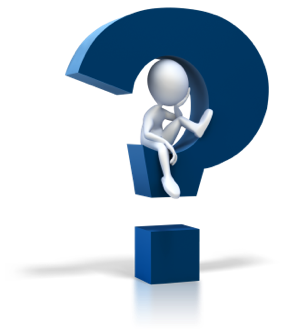 Presented by Partners in Medical Education, Inc. 2021
20
Latest On-Demand Webinars
Upcoming Live Webinar      
       How to Maximize Virtual Learning Part 1Thursday, January 21, 2021  12:00pm – 1:00pm EST

           Scholarly Work in Pandemic TimesThursday, February 11, 2021  12:00pm – 1:00pm EST

       How to Maximize Virtual Learning Part 2
         Tuesday, February 23, 2021  12:00pm – 1:00pm EST

       Digging for Data Part 3Thursday, March 4, 2021  12:00pm – 1:00pm EST
ADS Annual Update: Best Practices

Graduate Medical Education Financing

Artificial Intelligence in Medicine: Its Impact on GME

GME Workforce Planning

Working with a Statistician on your Research Project

Quality Improvement in GME: 5 years later

An Interdisciplinary Approach – Breaking Down the Wall

Meet the Experts – Fall Freebie

Working with Struggling Learners

DIO Role and Responsibilities: Keys to Success
NEW Faculty Development Series
15 Minutes to Effective Feedback
Toolbox for Teaching Millennials

Taking Supervision to the Next Level
Contact us today to learn how our Educational
Passports can save you time & money! 
724-864-7320
www.PartnersInMedEd.com
Presented by Partners in Medical Education, Inc. 2021
21
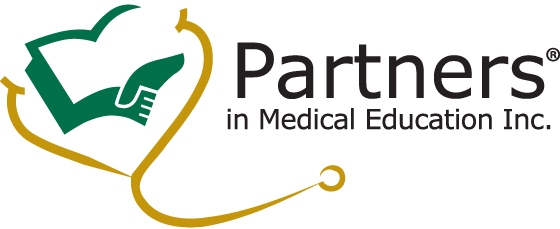 Partners in Medical Education, Inc. provides comprehensive consulting services to the GME community.  







   www.PartnersInMedEd.com
Heather Peters, M.Ed, Ph.D
          Heather@PartnersInMedEd.com
Christine Redovan, MBA, MLIS
          Christine@PartnersInMedEd.com
Presented by Partners in Medical Education, Inc. 2021
22